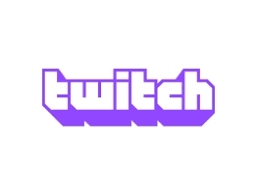 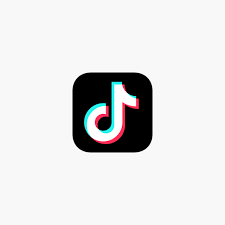 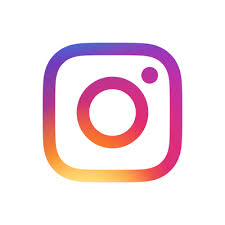 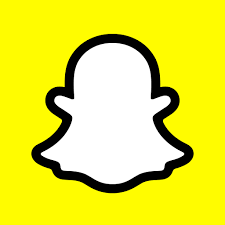 #workshopVloggen
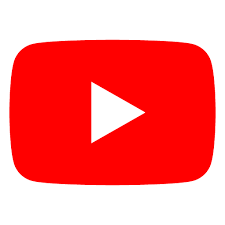 #ophef  #viral 
#OMG
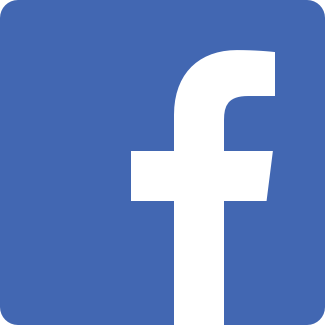 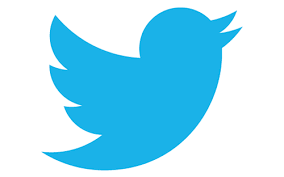 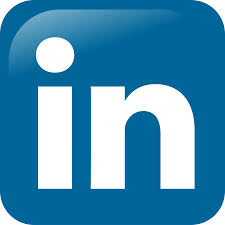 Vloggen!
Leerdoelen:

storyboard maken
Inspiratie opdoen 
Zelf aan de slag! 
Werktijd voor je TP
2
Jullie docent VT kan best vloggen..
3
Workshop vloggen
13-12-2023
Na deze inspiratie.. Gaan jullie zelf aan de slag..
Met jullie eigen opgestelde storyboard + vlog (vraag feedback!)
Tijd voor jullie TP en het stellen van vragen… dit is de laatste les voor de kerstvakantie!
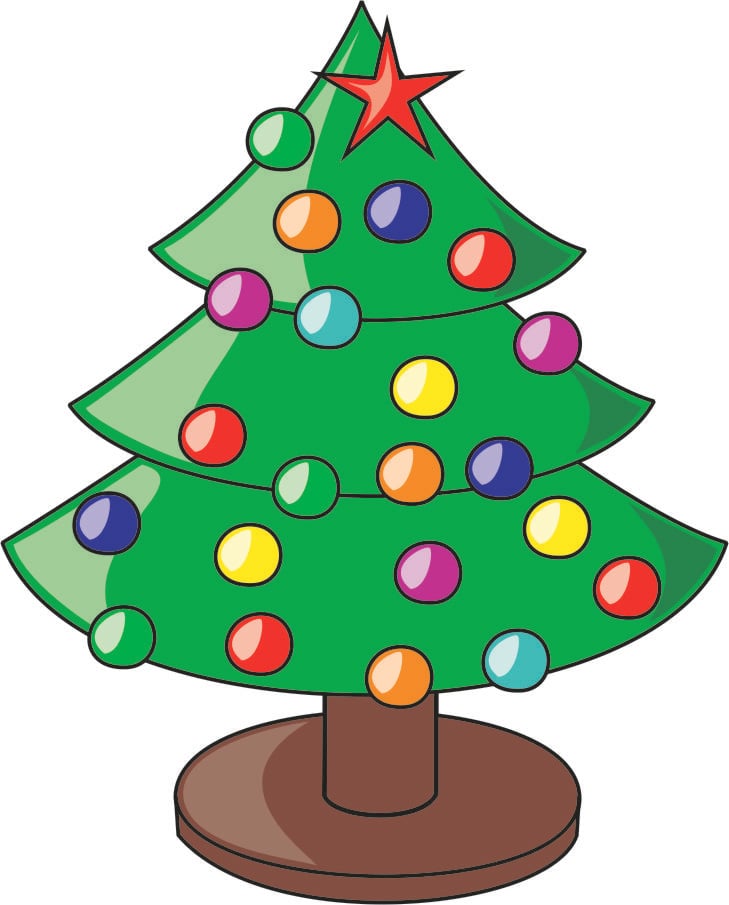 4
Workshop vloggen
13-12-2023